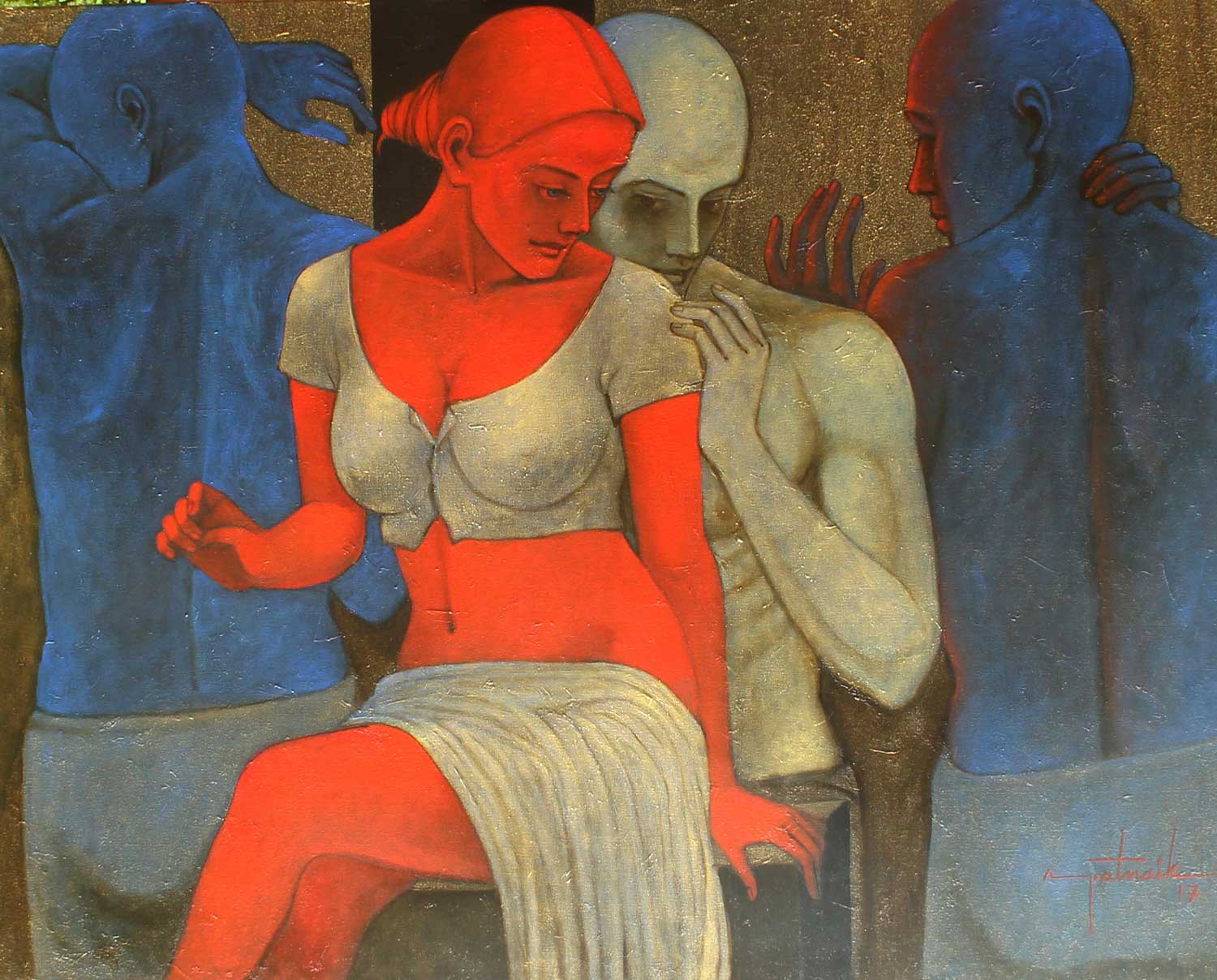 Asit Kumar Patnaik 
Tandem Synchronicity
 Acrylic on Canvas 
42''X 53‘‘
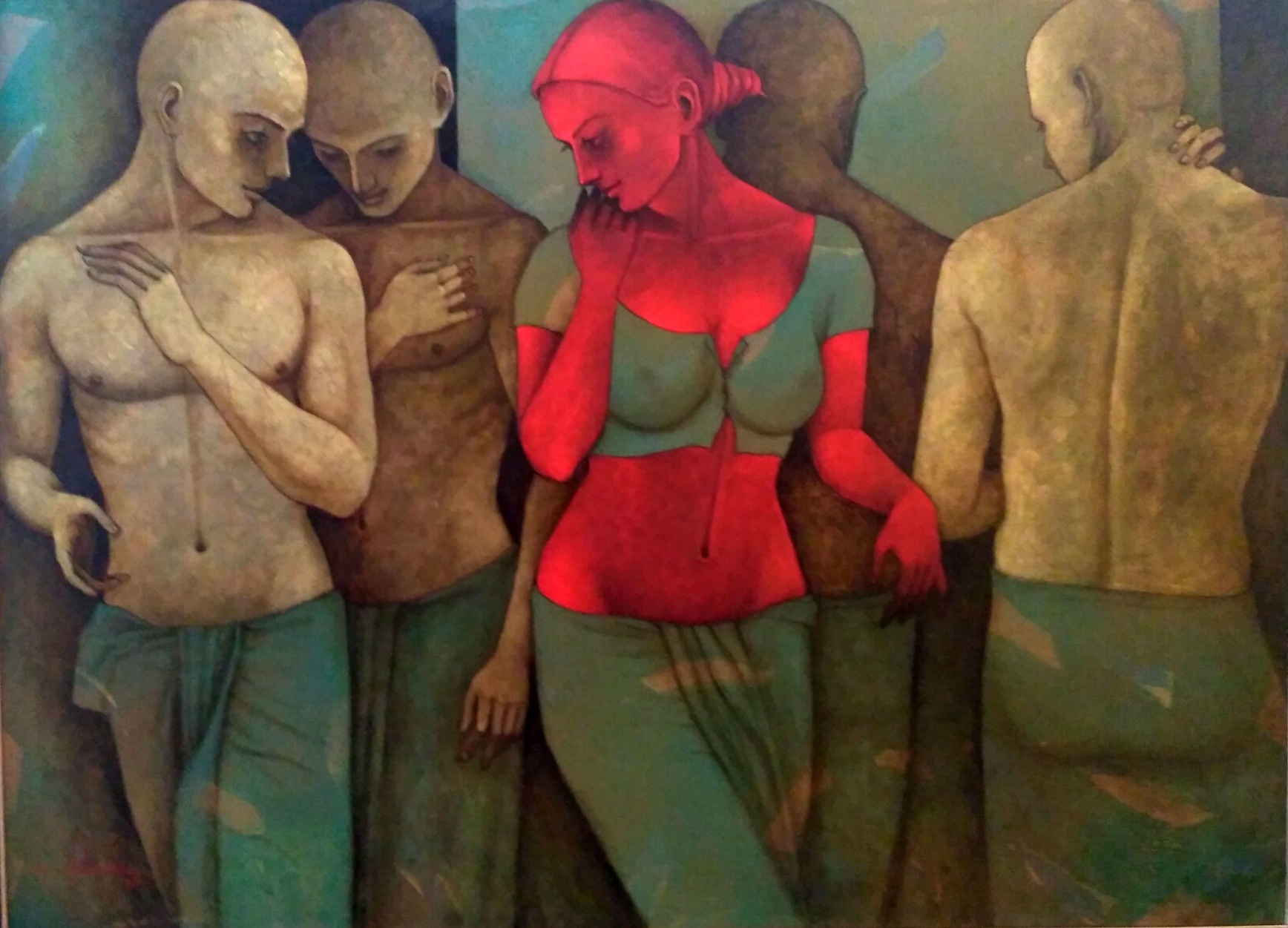 Asit Kumar Patnaik 
Joyful Congregation
Acrylic & Oil on Canvas
60" x 82"
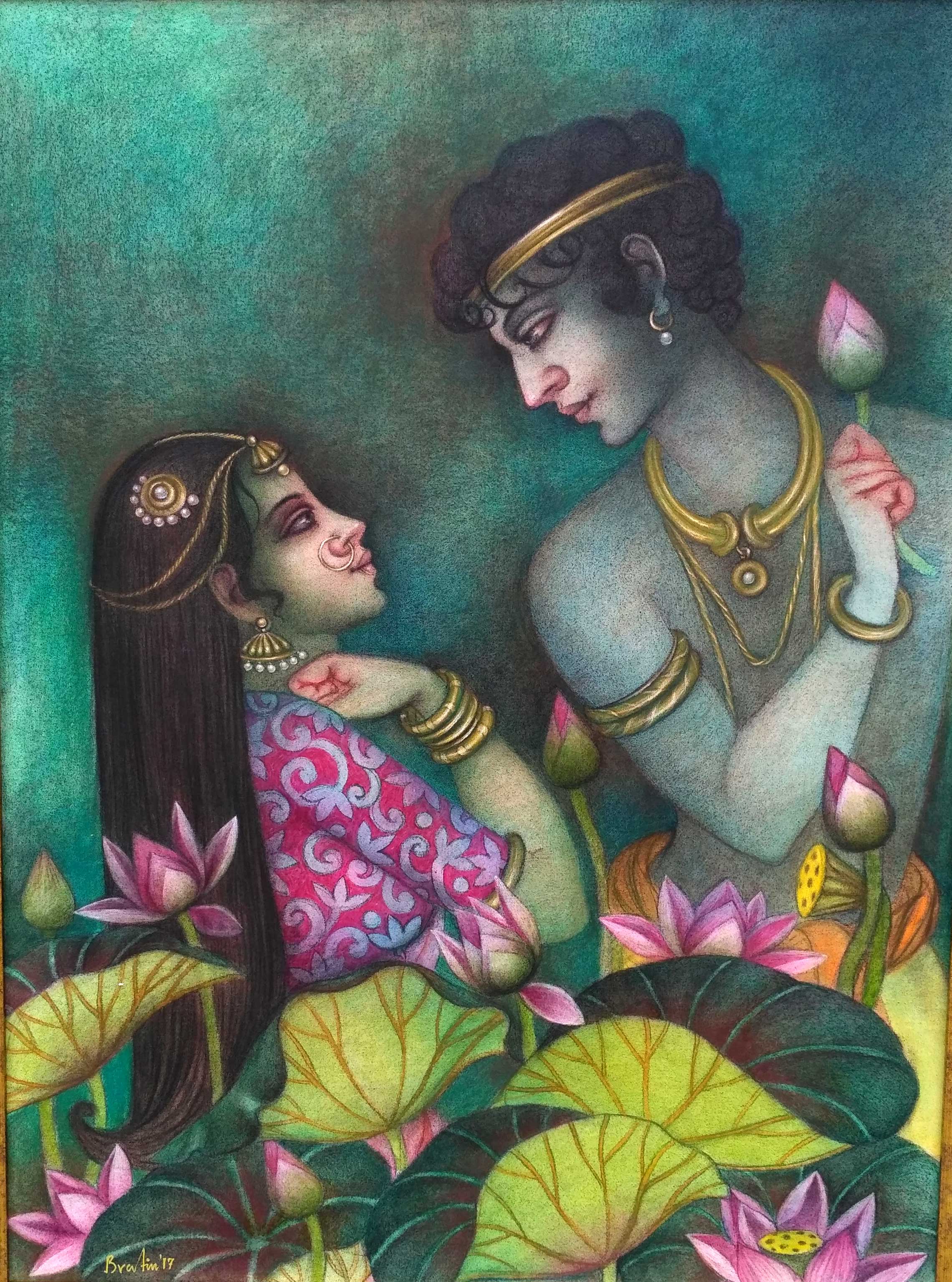 Bratin khan 
Jugal
Tempera on Canvas 
30”x 60”
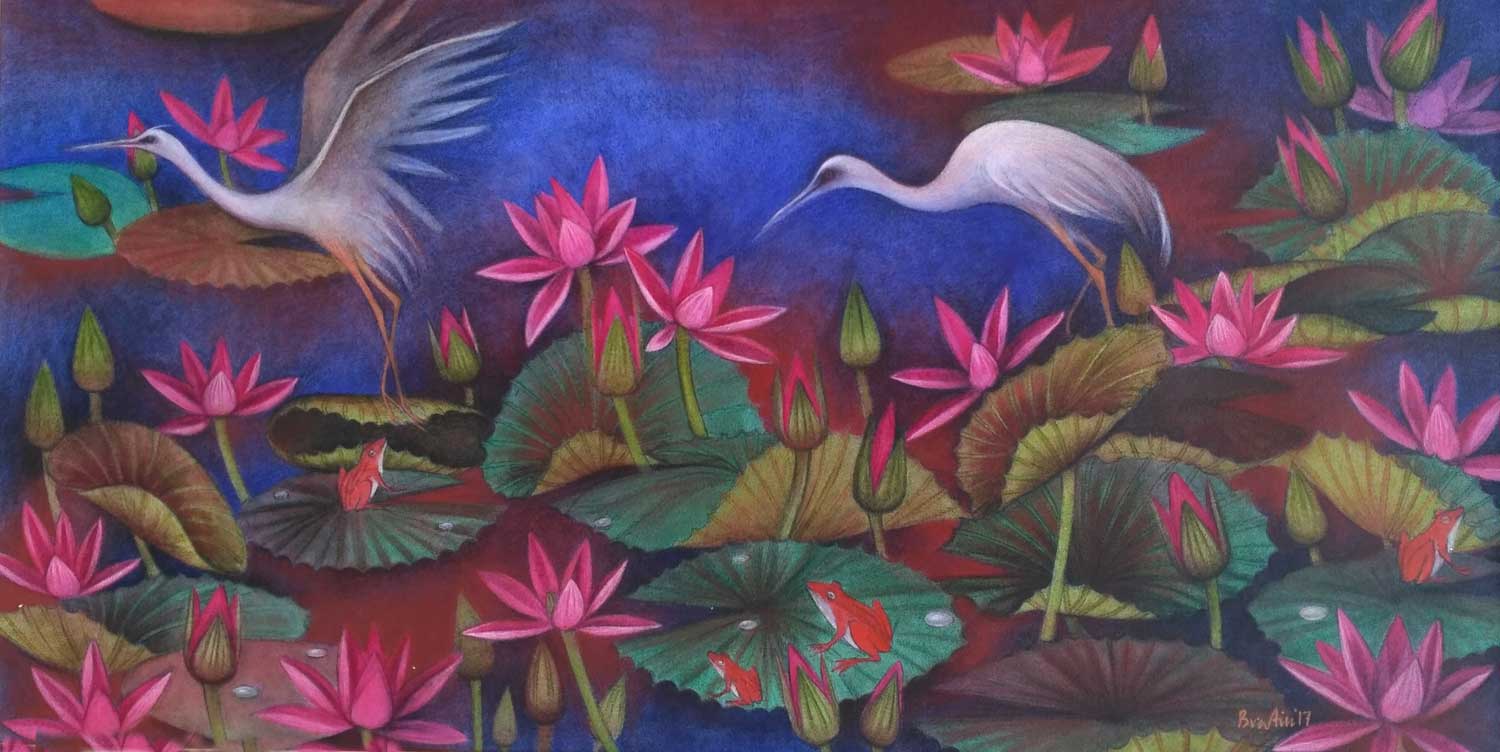 Bratin khan 
Lily Pond  
Tempera on Canvas 
30”x 60”
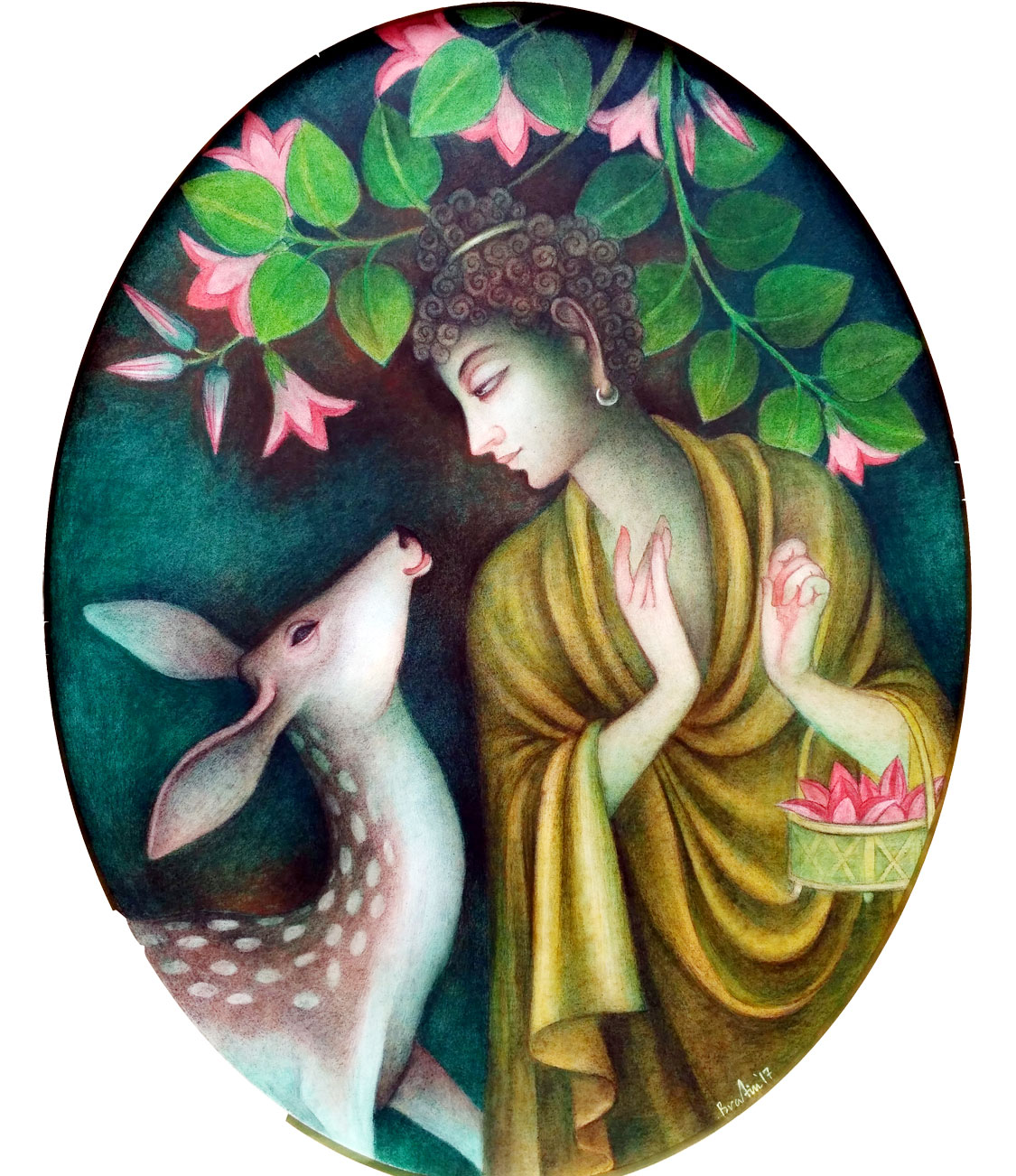 Bratin Khan 
Enlightened Purusha
Tempera on Canvas 
30”x 60”
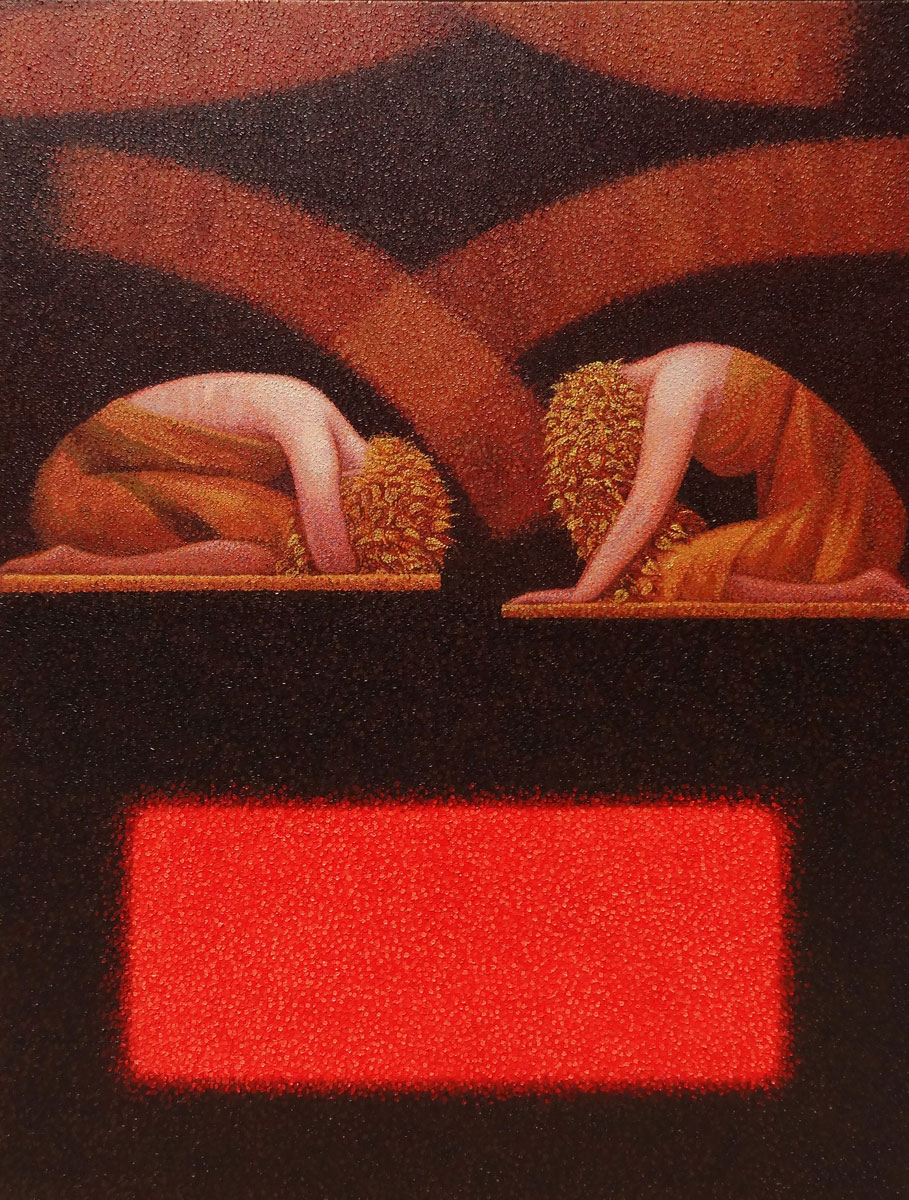 Kamar Alam
In The First Sunlight 
Oil on Canvas
48”x 36”
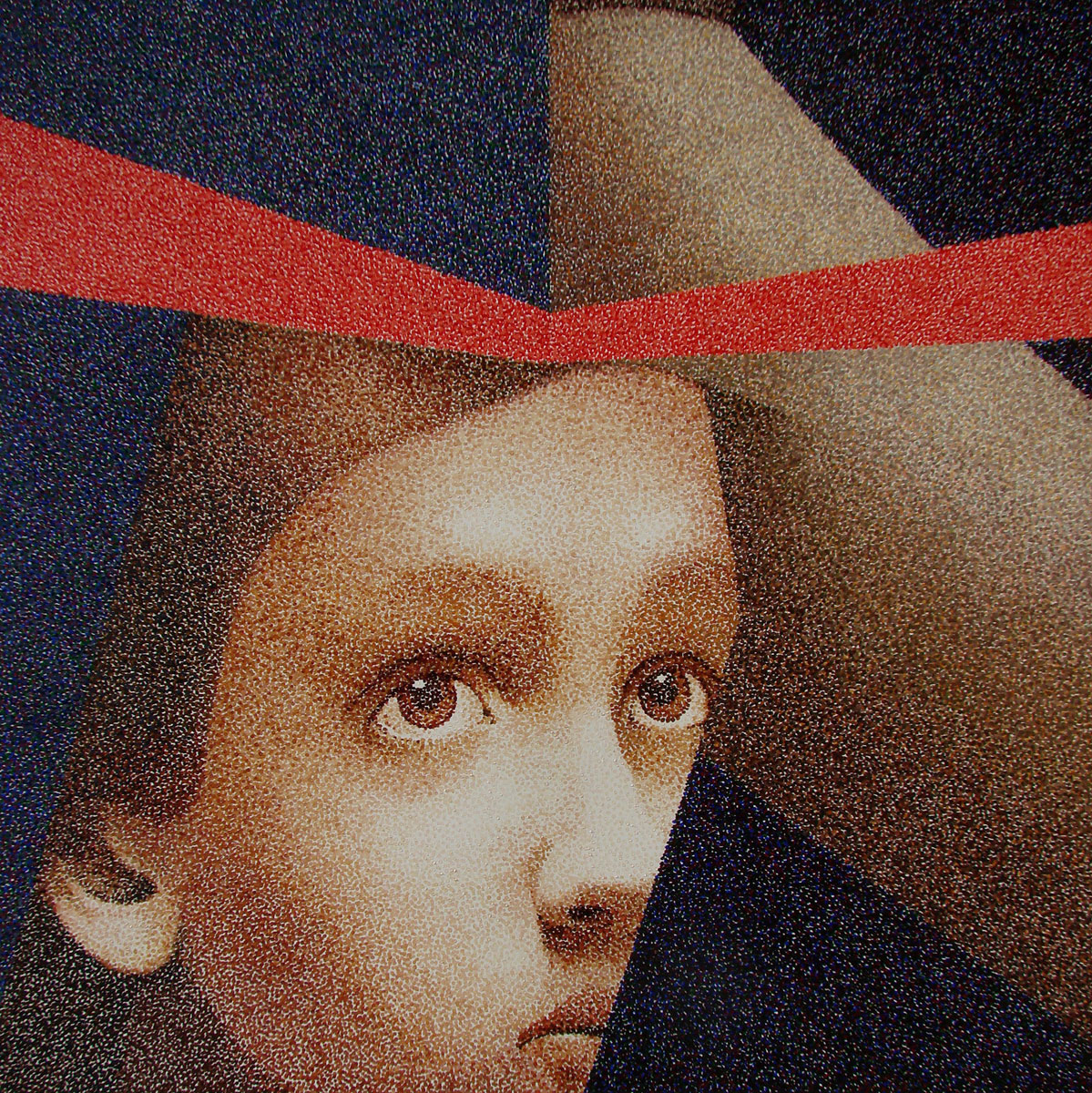 Kamar Alam,
Existence 
Oil on Canvas
48” x 48”
Ramesh Gorjala Vishnu Mixed Media on Canvas27”x 37’’
Ramesh Gorjala  KamadhenuMixed Media on Canvas27”x 37”
Ramesh Gorjala Krishna Mixed Media on Canvas27”x 37”
Ramesh GorjalaHanumanMixed Media on Canvas38”x 18”
Shampa Sircar Das            	Matsya Acrylic on Canvas40” x 40”
Shampa Sircar Das            Untitled (Lakshmi Series)  Acrylic on canvas40” x 40”
Shampa Sircar Das            	Cosmic RhythmAcrylic on Canvas26” x 46”
Shampa Sircar Das            Untitled (Lakshmi Series) Acrylic on Canvas26” x 46”
Shubhra Das
Transient Self
Oil on Canvas
28”x 35”
Shubhra Das
Royal Serenity
Oil on Canvas
29”x50’’
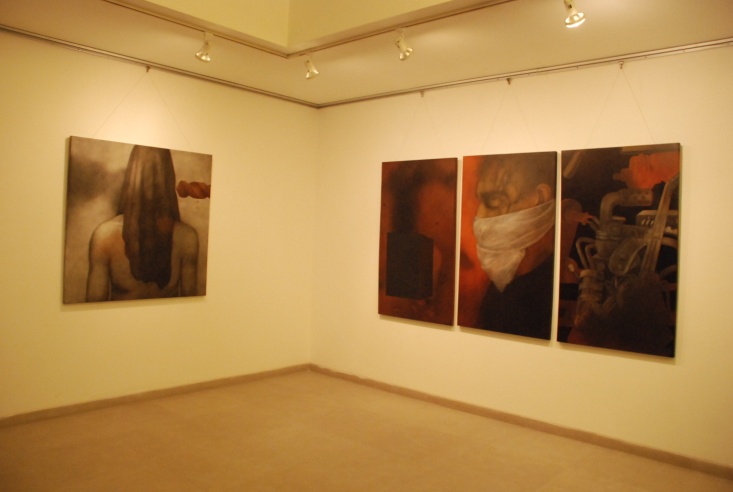 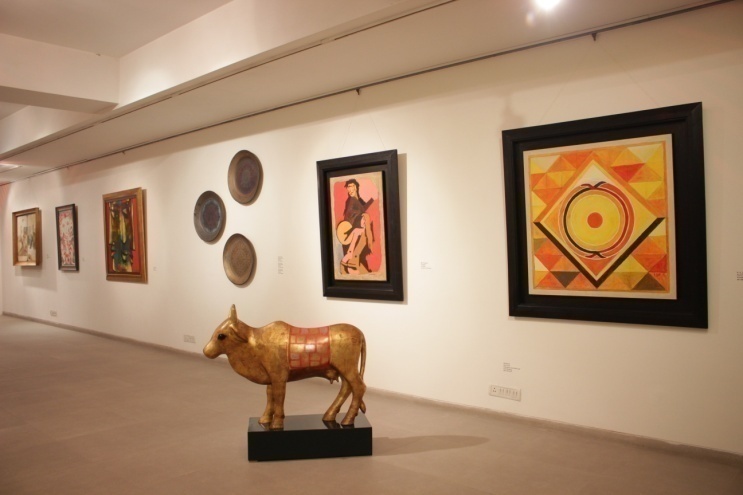 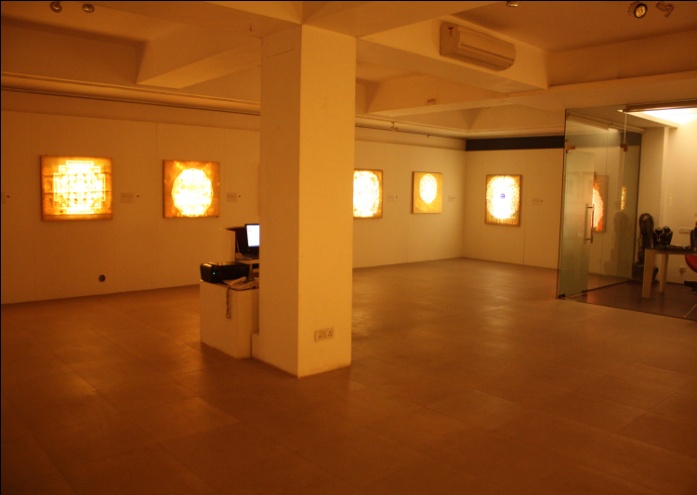 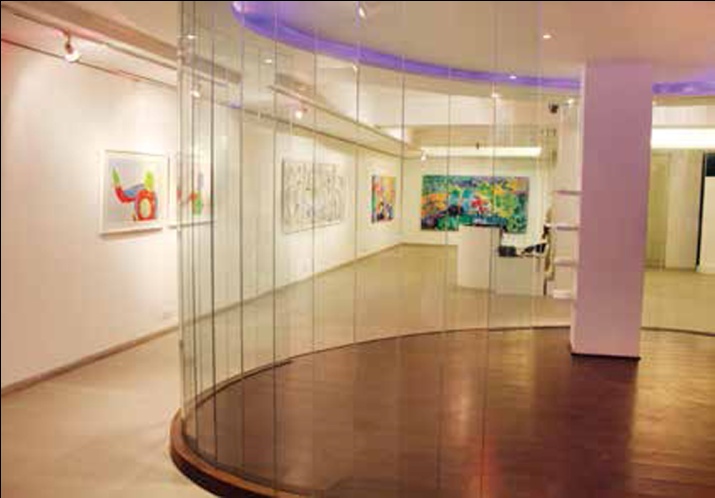 Gallery Art Positive  F 213/ Lado Sarai New Delhi 110030 Ph: 011-46604128www.galleryartpositive.com
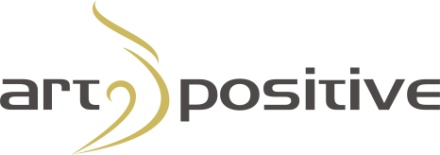